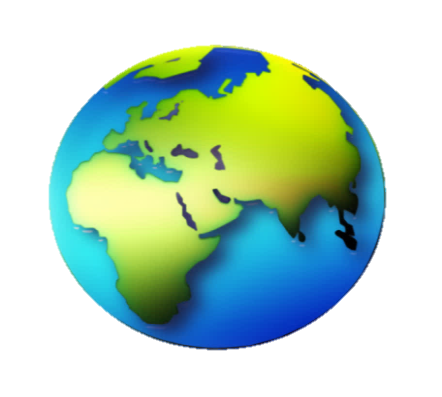 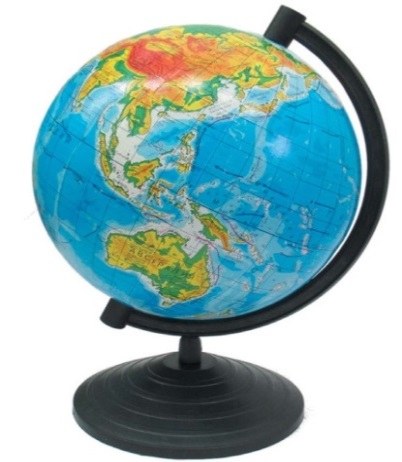 География как наука. Путешествия и географические открытия
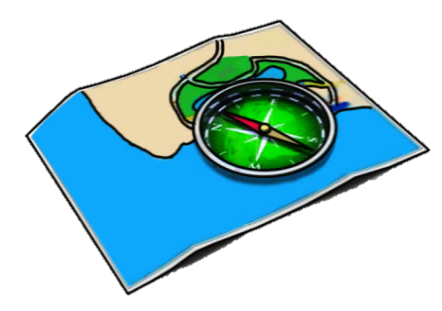 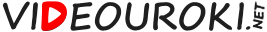 География

(«ге» − земля и «графо» − пишу)

землеописание.

Наука о земной поверхности, населении и его хозяйственной деятельности.
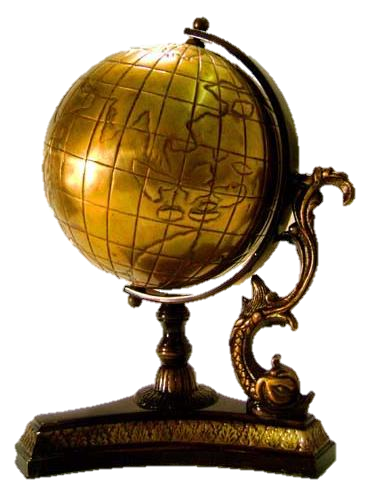 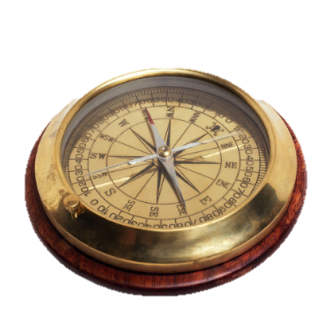 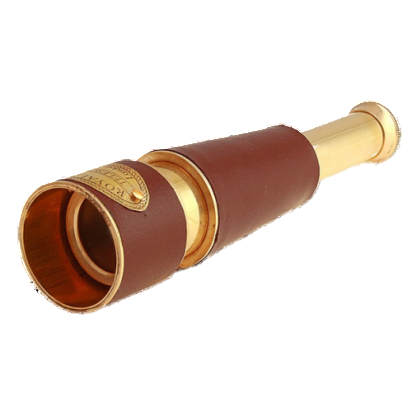 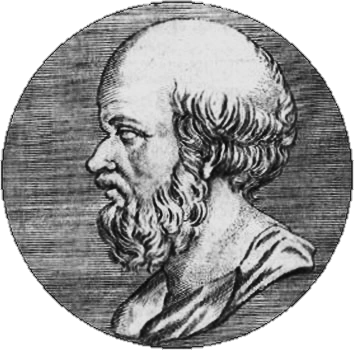 Эратосфен
«отец географии»
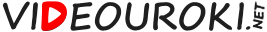 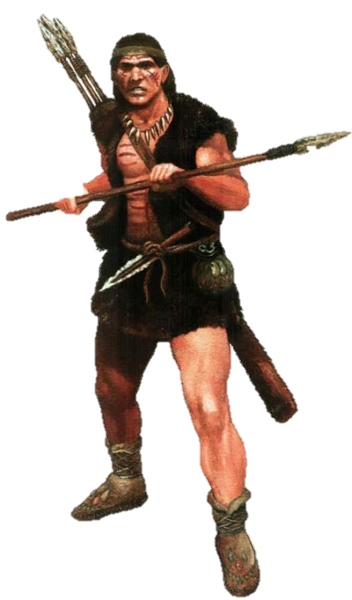 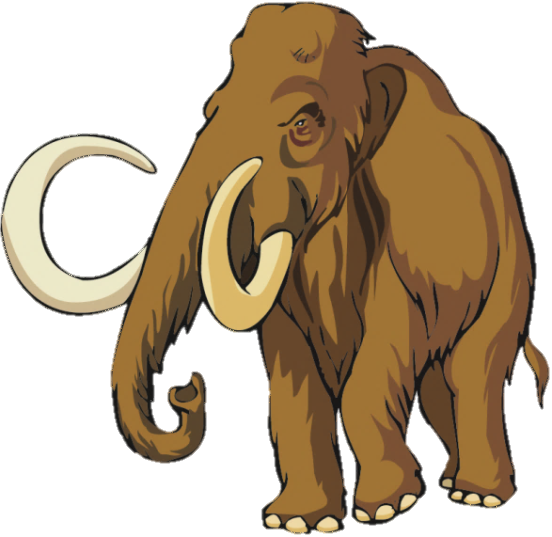 Первобытное
 время
Необходимость в ориентировании в окружающих предметах.

Создание рисунков-схем.
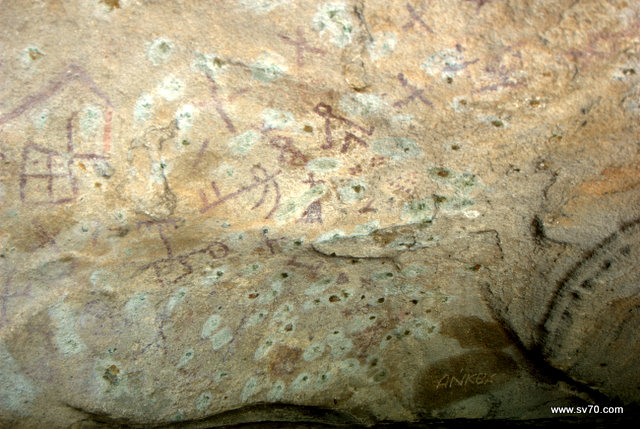 Рисунки — схемы первобытных людей
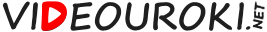 Античное время
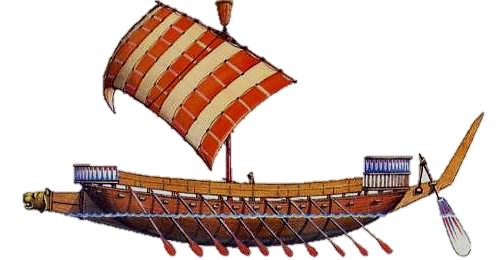 Изобретение первых судов.



Изобретение в 3 в. до н.э. в Китае компаса.
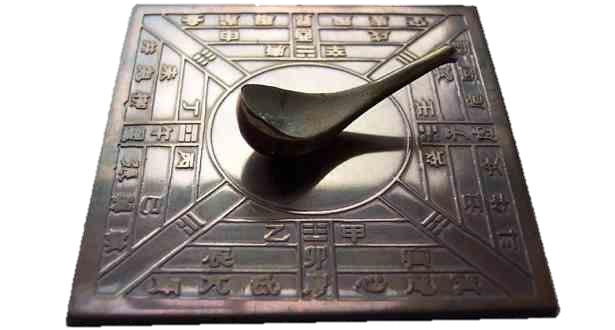 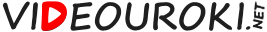 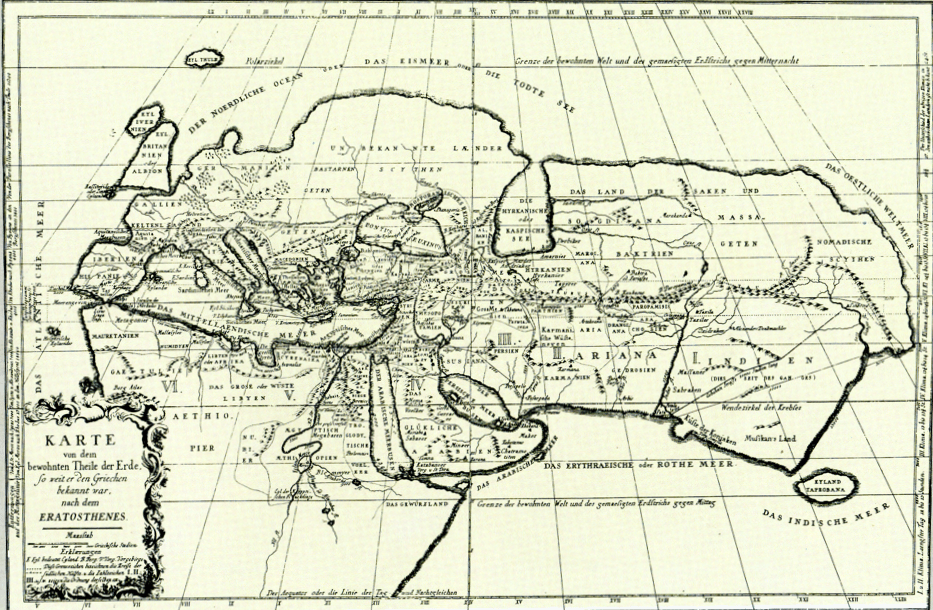 Географическая карта Анаксимандра
6 в. до н.э.
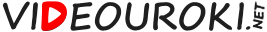 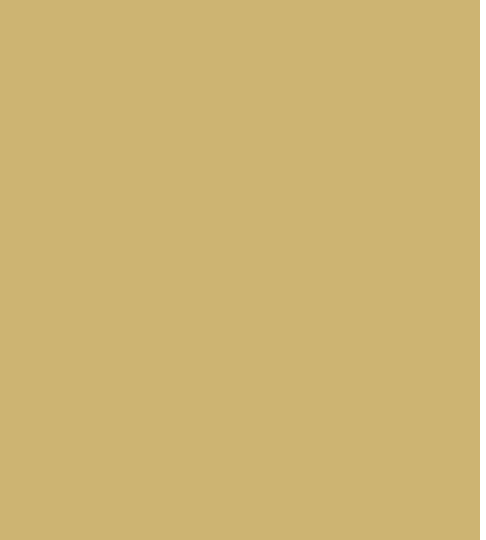 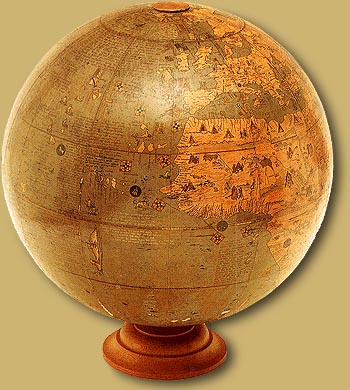 Мартин Бехайм
(1459 — 1507)
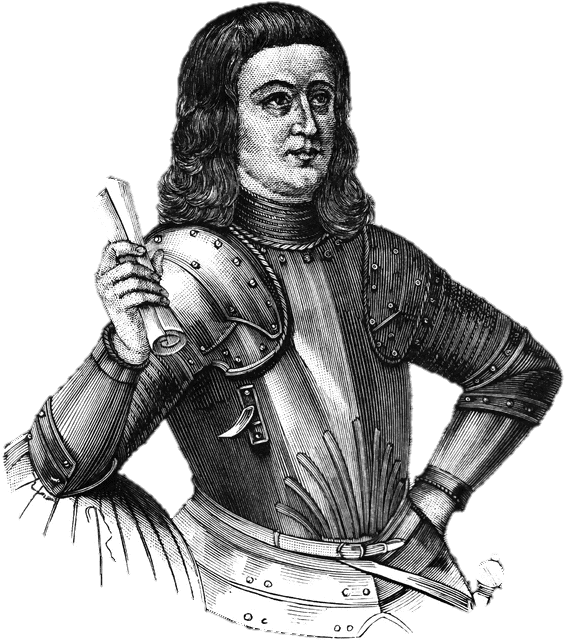 Создал первый в мире глобус в 1492 г.
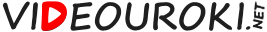 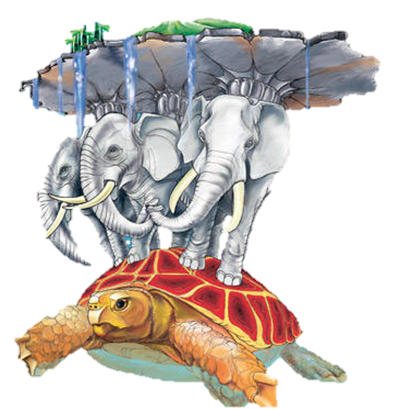 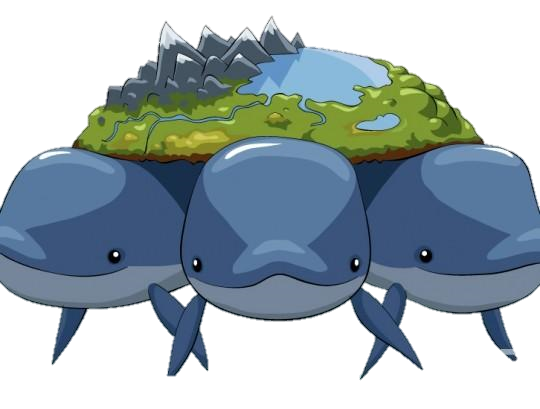 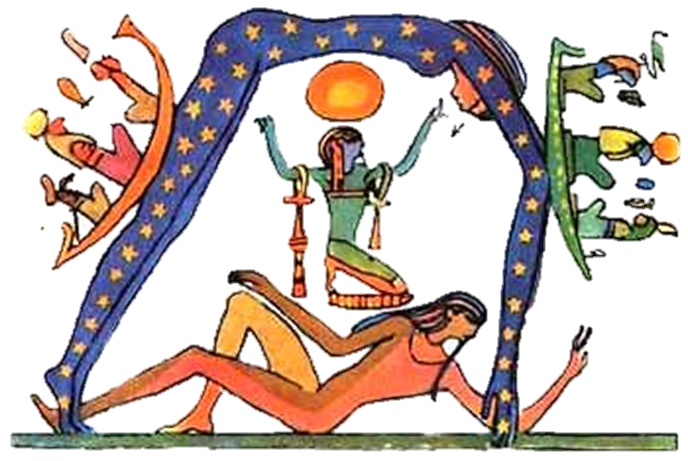 Представление о форме Земли древних египтян
Представление о форме Земли жителей побережья океана
Представление о форме Земли в Древней Индии
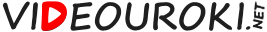 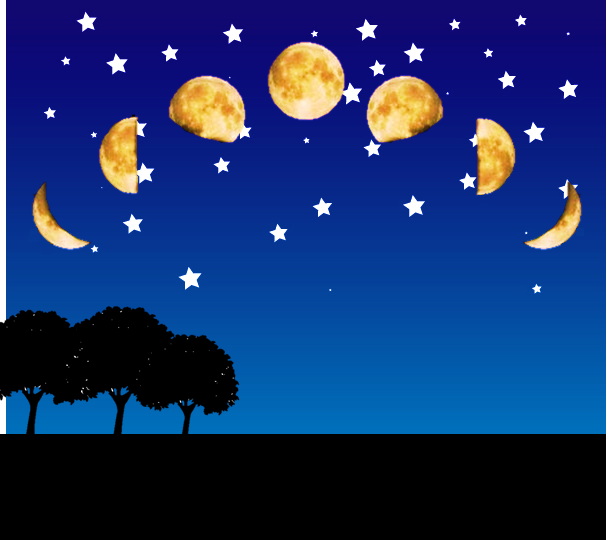 Аристотель
384 г. до н.э.
Древнегреческий ученый.


Впервые доказал шарообразность Земли.
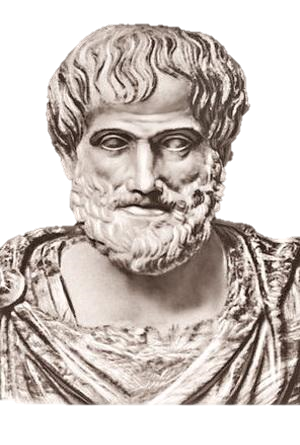 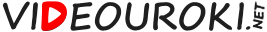 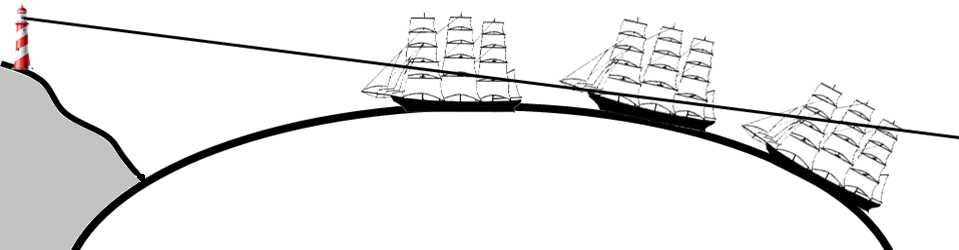 Доказательство шарообразности Земли
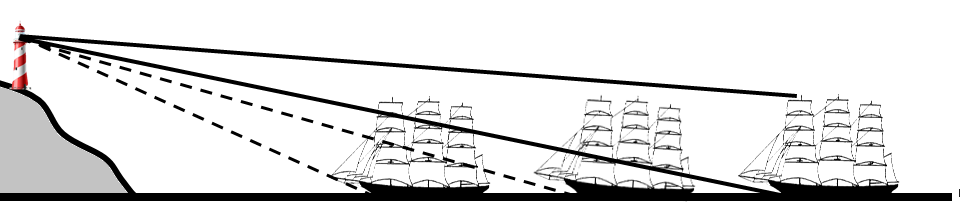 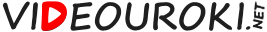 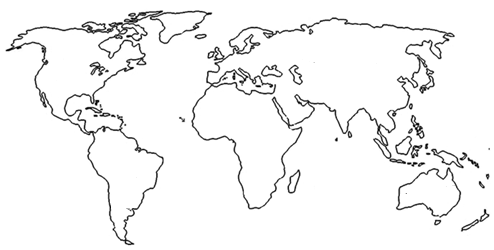 Средние века
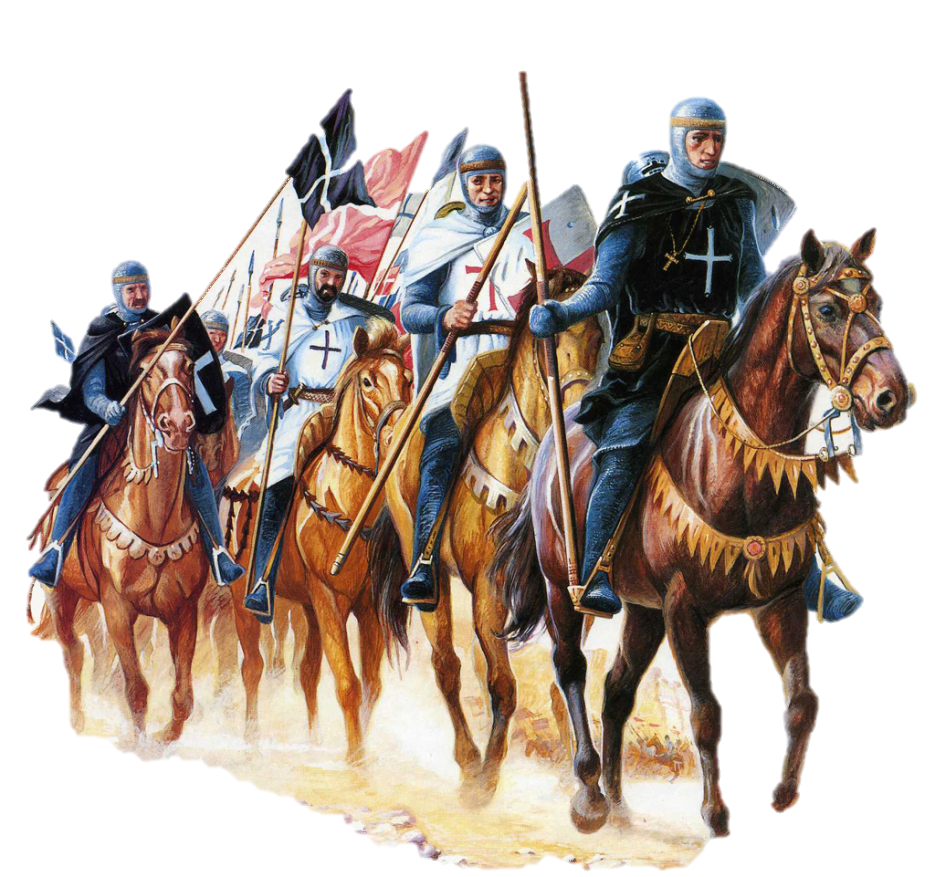 Конец XV — середина XVII вв.
Эпоха Великих географических открытий.
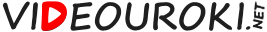 Христофор Колумб
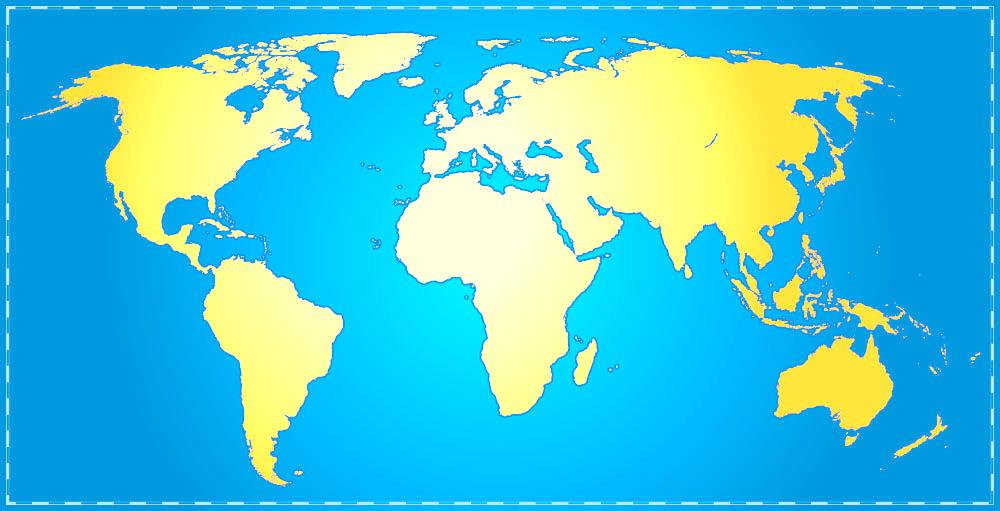 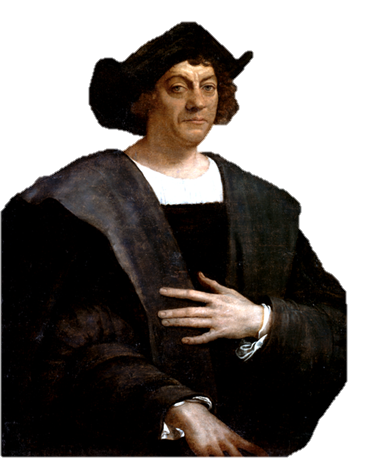 Северная Америка
Европа
Африка
В 1492 году открыл «западный» путь в Индию.
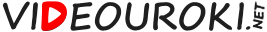 Васко да Гама
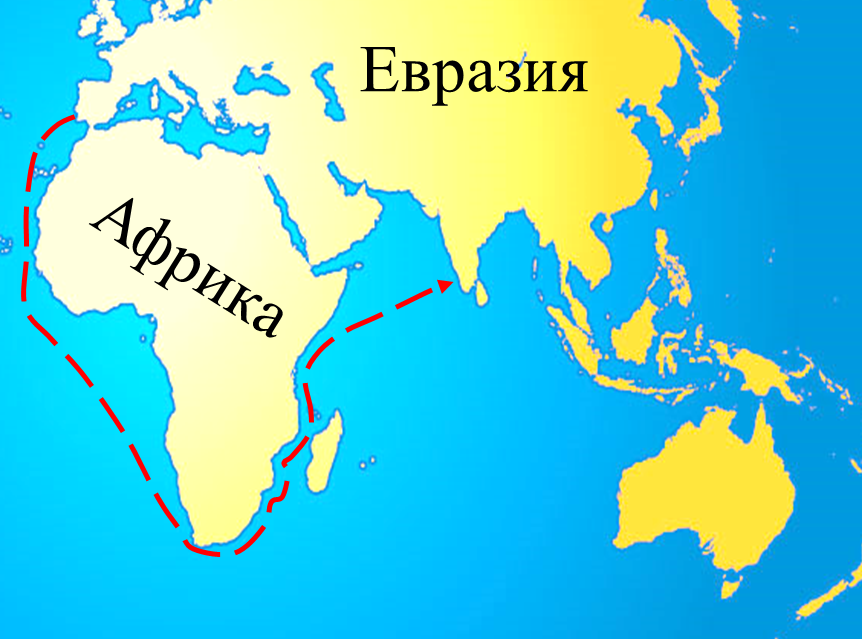 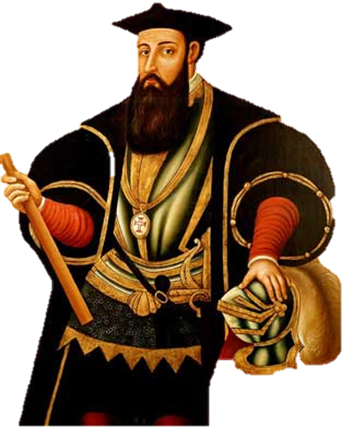 Открыл морской путь в Индию.
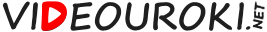 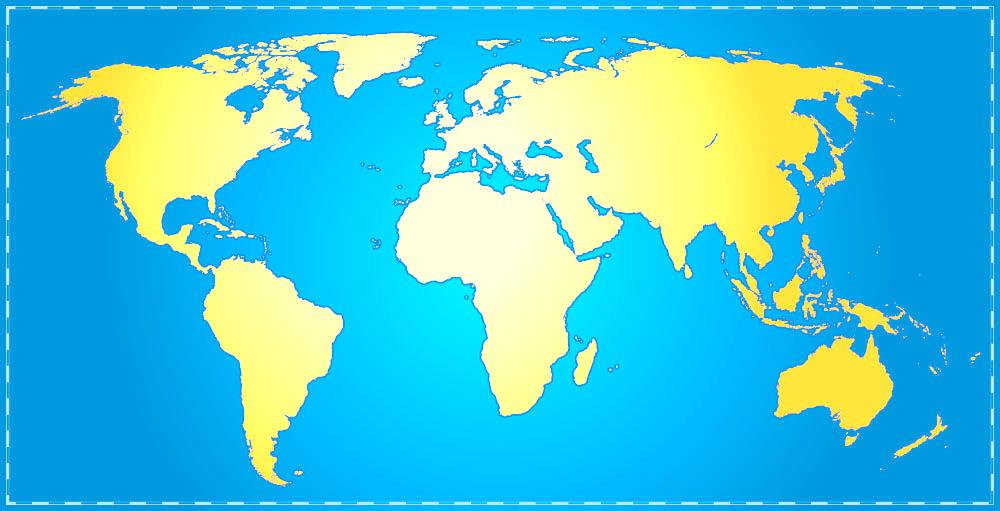 Фернан Магеллан
Евразия
Северная
 Америка
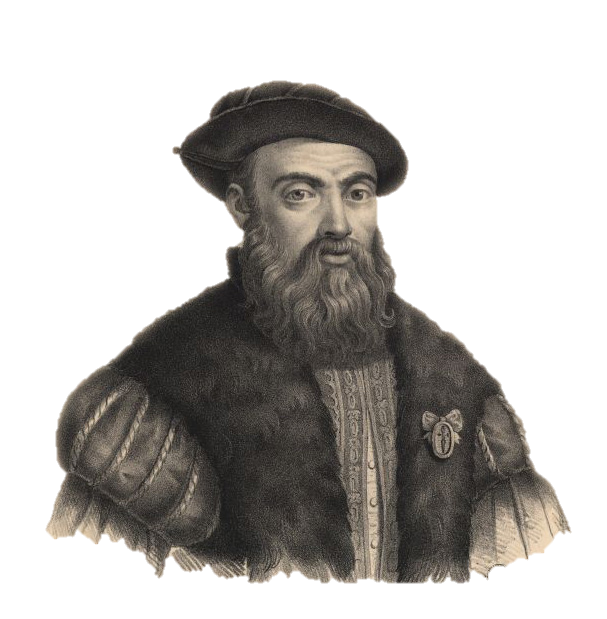 Африка
Южная
 Америка
Австралия
Совершил первое кругосветное путешествие.
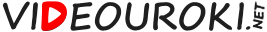 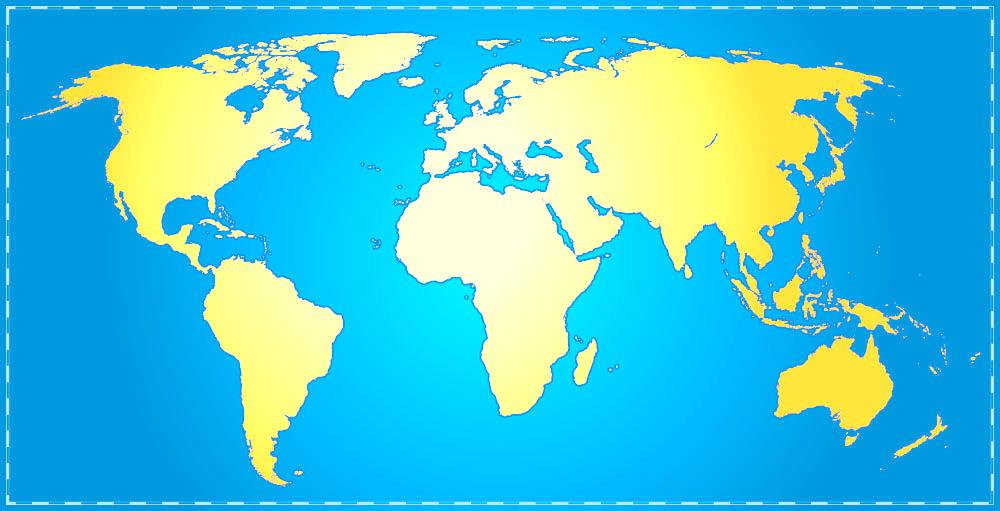 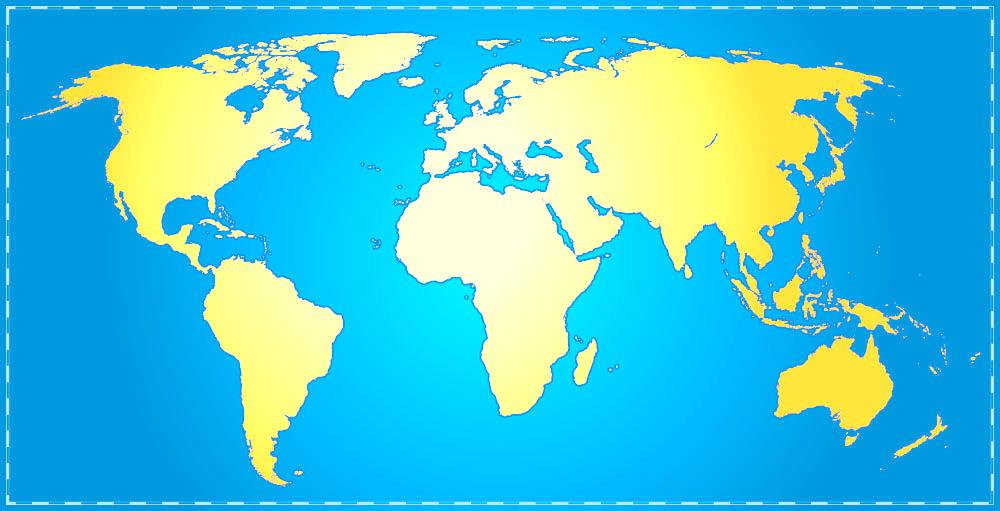 Терра Аустралис Инкогнита
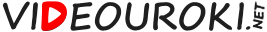 Джеймс Кук
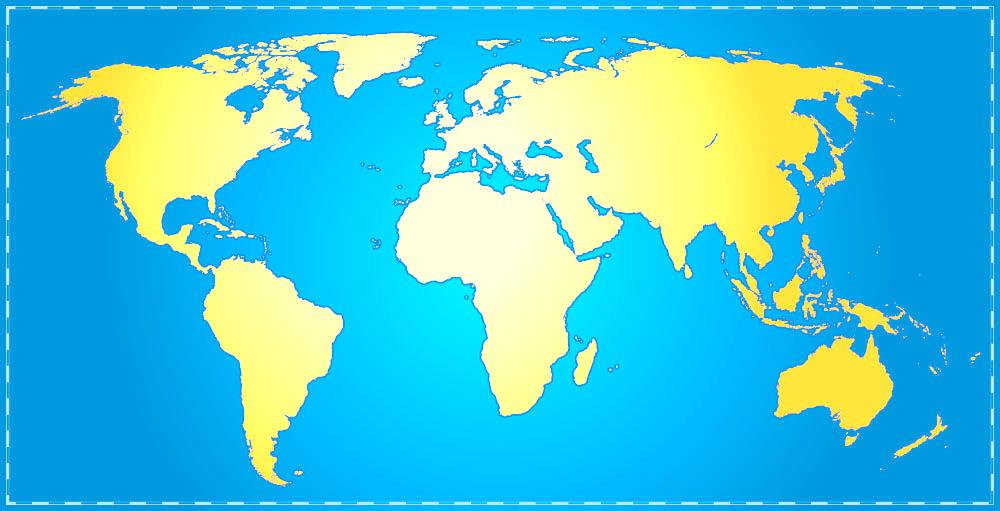 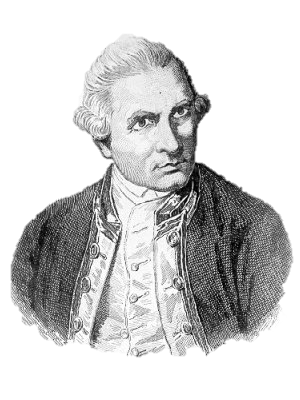 Австралия
В 1770 году открыл Австралию.
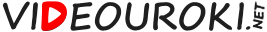 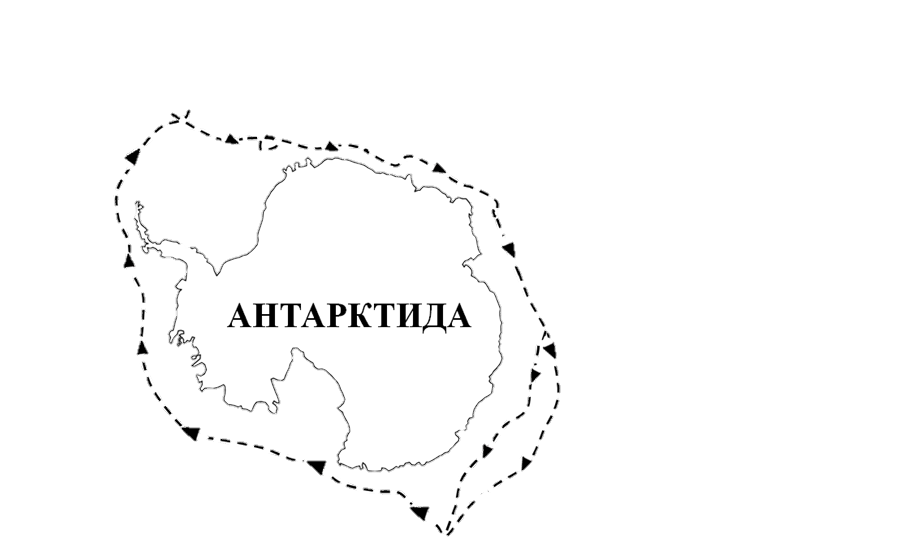 Михаил 
Лазарев
Фаддей Беллинсгаузен
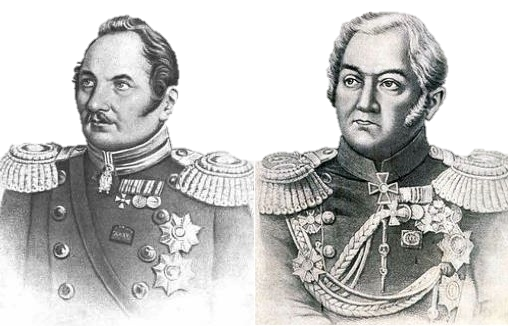 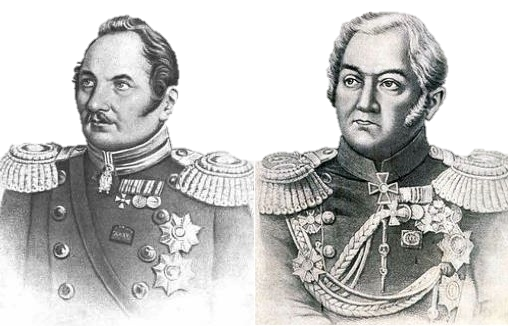 Открыли в 1820 году  Антарктиду.
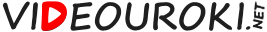 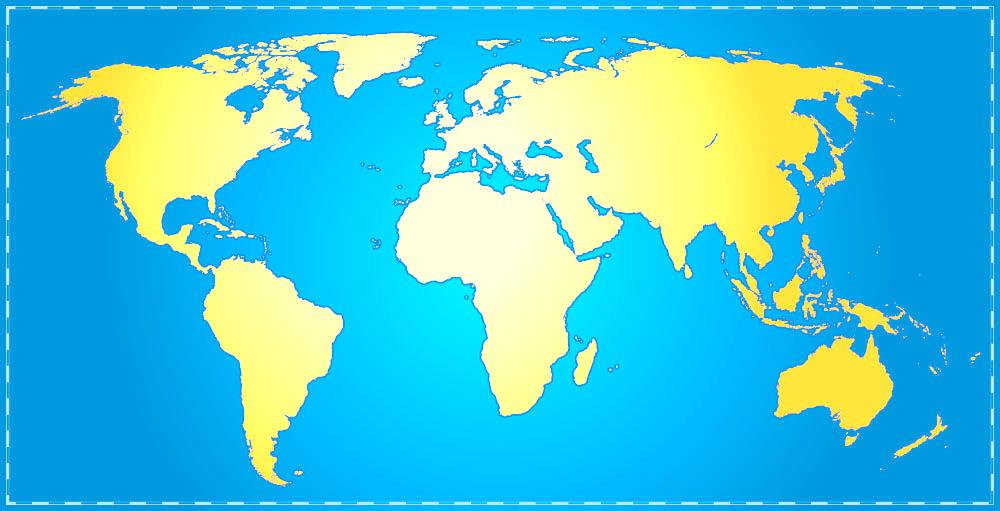 Современная география
Изучение
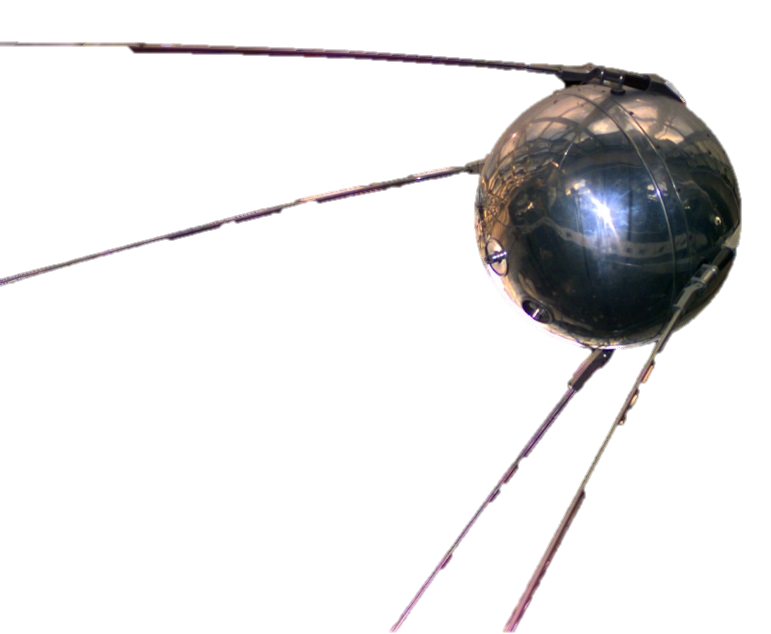 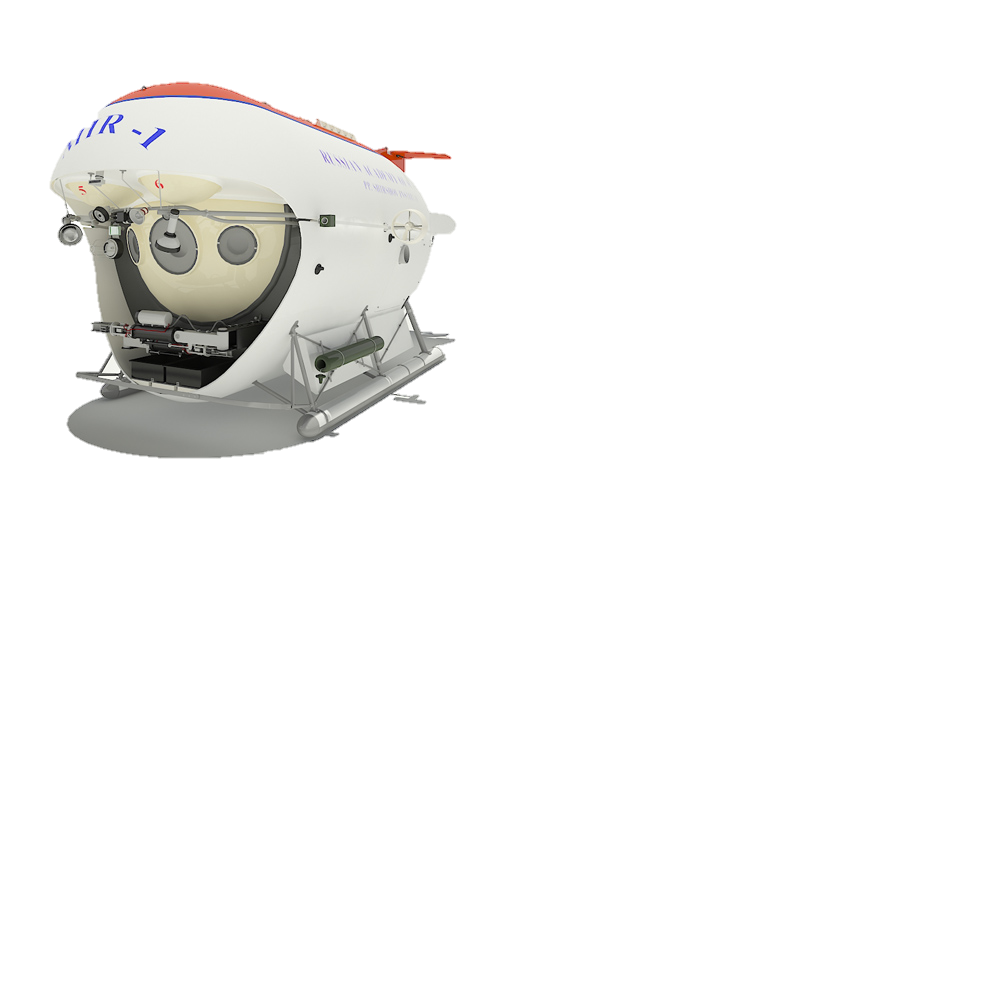 недр Земли
атмосферы
дна Мирового океана
Космоса
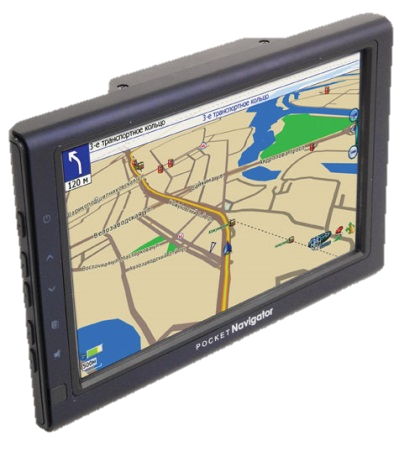 Искусственные 
спутники Земли
Батискафы
Навигаторы
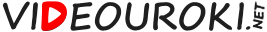